일본 은행
일본어일어학과 이강
일본어일어학과 윤다
일본어일어학과 박혜
문헌정보학과 박상
일본어일어학과 이원
역사
목차
최초의 일본 중앙은행
약력으로 보는 일본 중앙은행의 역사
1998년 개정된 일본은행 법의 목적
미즈호 은행의 역사
최초의 일본 중앙은행
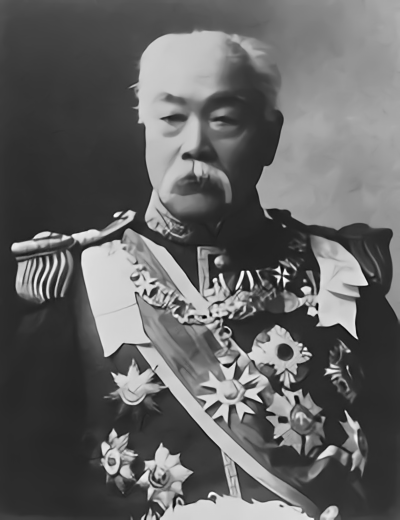 은행 창립자
마츠카타 마사요시▷
-1880년 내무경
-1881년 대장경
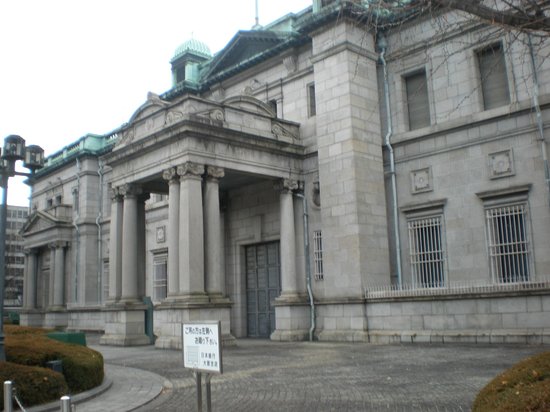 ◁(古) 일본 은행
   위치: 2-1-45 Nakanoshima,    Kitaku, Osaka 530-0005, Osaka Prefecture
약력으로 보는 일본 중앙은행의 역사
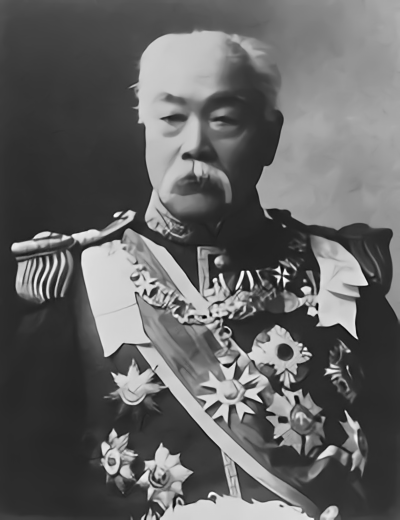 -1882년 일본은행을 창립
 초대 총재는 [요시하라 시게토시]
-1883년 정부예금 및 국고를 담당하며 업무 시작
-1884년 당좌거래 시작으로 1885년 일본은행권을 [태환 은화]로 발권업무를 시작했다
△마츠카타 마사요시
태환은화란?
당시 화폐의 가치를 무엇의 값으로 두느냐에 따라 화폐위제와 값이 변동되는 것.
중앙은행인 나의 결정순간에 감히 누가 기침소리를 내었는가?
나를 택하면 금본위제
나를 택하면 은본위제야!
1899년 12월 국립은행 및 정부 지폐의 통용이 금지되면서 통화가 일본은행권으로 일원화되었다.
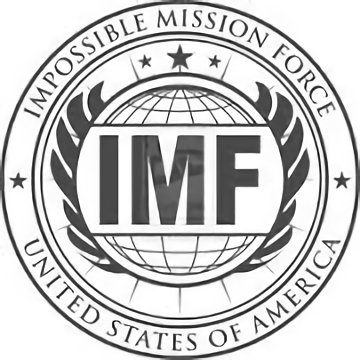 1952년 국제통화기금에 출자, 가입
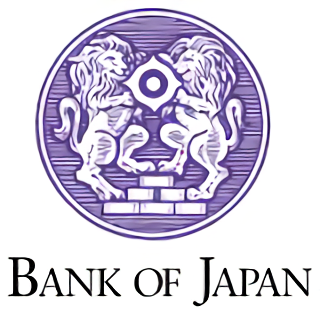 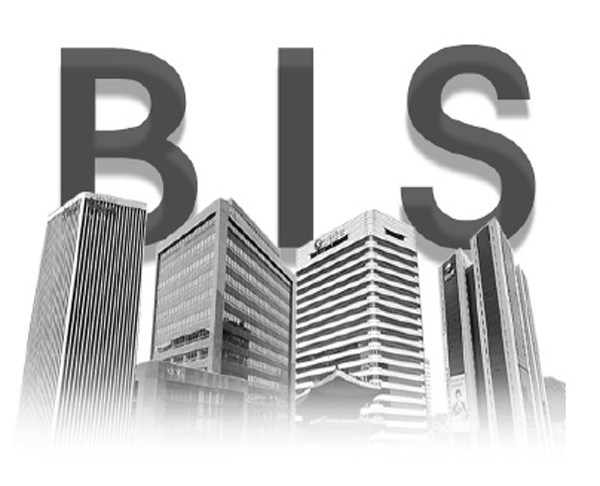 1970년 1월 국제결제은행에           
출자, 가입
1997년 개정된 일본은행법의 목적
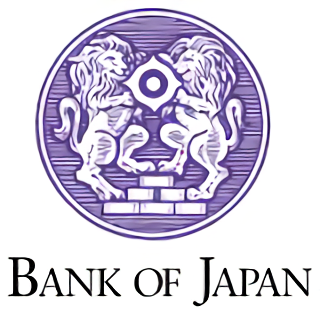 제 1. 중앙은행으로서 은행권을 발행한다.
제 2. 통화조절을 통하여 물가의 안정을 꾀함으로써   경제의 건전한 발전에 이바지한다.
제 3. 금융기관 간의 원활한 결제의 안정성을 확보함으로써 신용 질서의 유지에 기여한다.
1896년 도쿄도로 신축 이전하고 1973년에 완공돼 오늘날에 이른다.
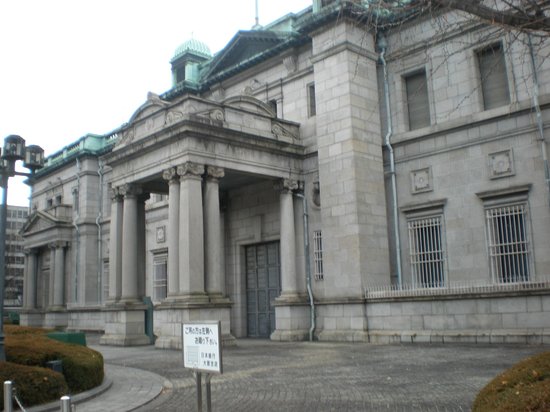 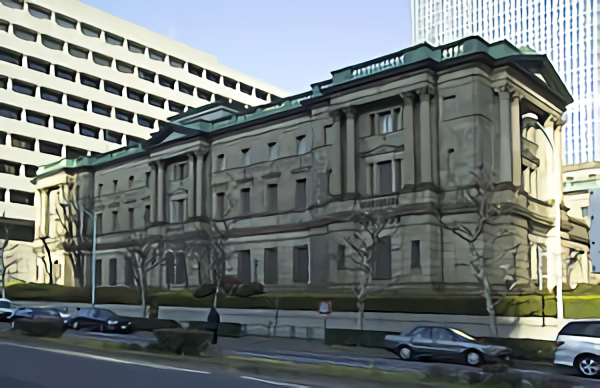 △오사카 古일본은행
△도쿄 일본은행 현 본관
미즈호 은행의 역사
미즈호 은행
2002년 창립
로또 7
합병
2001년 세 은행의 합병으로
미즈호 파이낸셜 그룹을 형성
IBJ 산업은행
다이이치간교 은행
후지 은행
1971년 설립
1864년 야스다 젠지로에 의해 
야스다 은행설립
1948년 후지은행으로 변경
1902년 미즈호 파이낸셜
 그룹이 설립
일본 은행의 주요업무
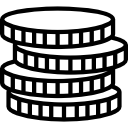 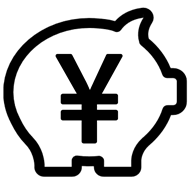 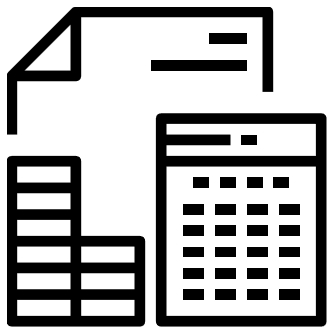 화폐 발행
은행권 발행
3. 은행권의 특징
4. 은행권의 유통
5. 은행권의 편리성 유지와 향상
6. 은행권의 위조 대책과 국제적 노력
1. (결제 수단의)화폐발행
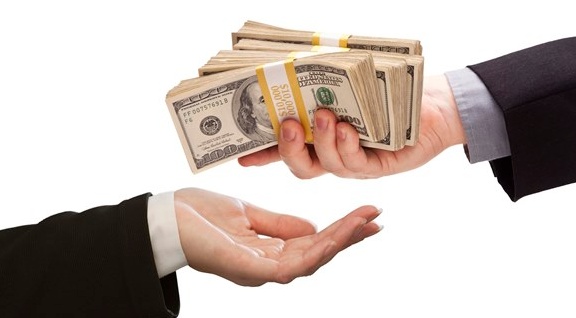 채무 불이행 없는 안전한 결제의 중요한 역할을 한다.
2. 은행권(돈) 발행
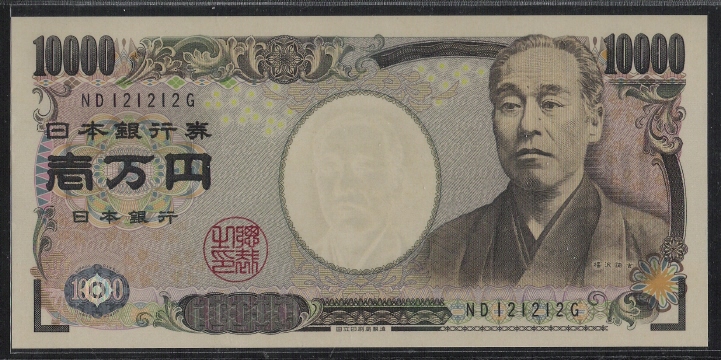 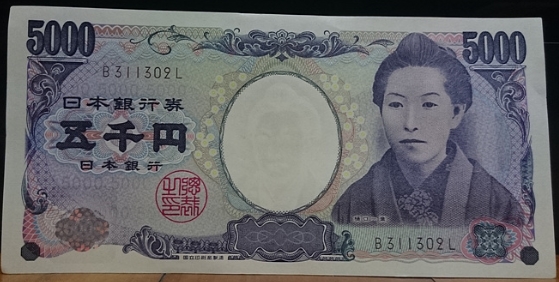 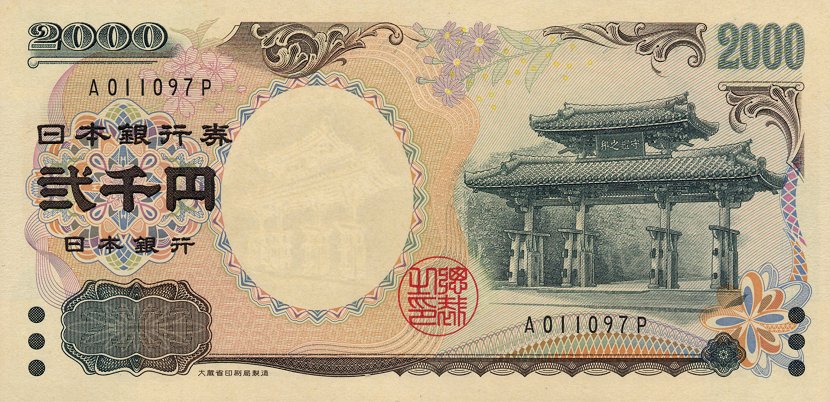 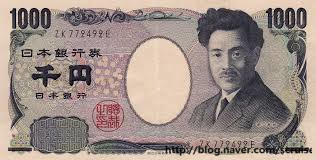 3. 은행권의 특징
범용성
 일반 수용성
 강제 통용력(일본 은행 법 제 46조)
 지불 완료성
 익명성
4. 은행권의 유통
5. 은행권의 편리성 유지와 향상
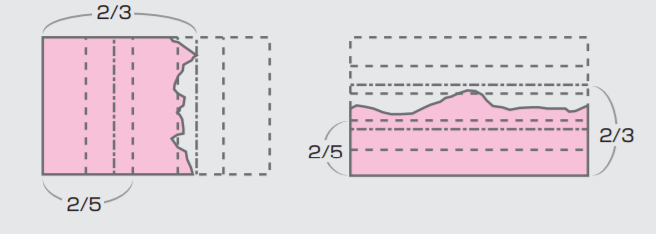 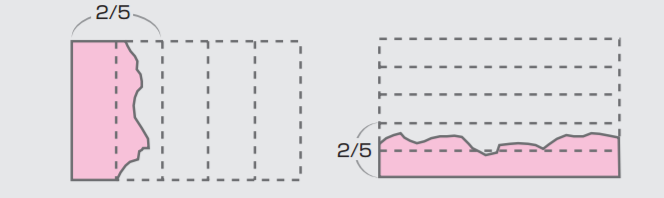 6. 은행권의 위조 대책과 국제적 노력(법)
▶
은행권이나 화폐를 행사의 목적으로 위조하거나 위조지폐 사용, 교부 또는 취득 할 수 없음
▶
스키이레 용지는 국가의 허가를 얻은 자 이외는 제조할 수 없음
◀
은행권과 화폐와 헷갈리기 쉬운 것을 제조 또는 판매할 수 없음
◀
지폐와 유사한 기능을 가진다고 인정되는 것에 관한 발행과 수수를 금지
6. 은행권의 위조 대책과 국제적 노력 (外)
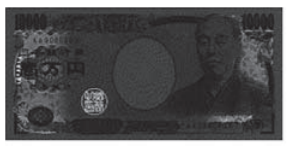 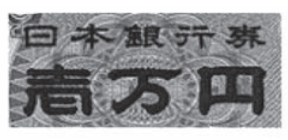 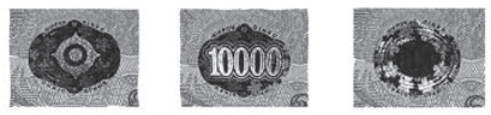 6. 은행권의 위조 대책과 국제적 노력(外)
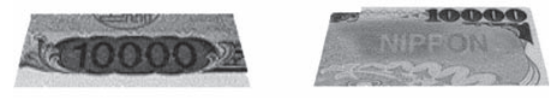 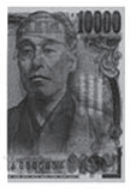 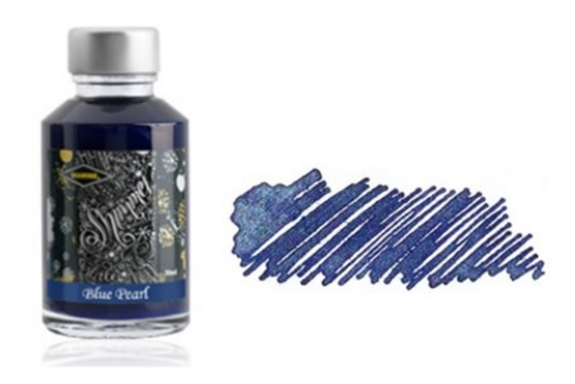 은행의 업무- 그 밖의 여러 가지 업무
신용카드 관련 업무

 화폐 교환 업무 (환전)

경영 상담

보관 업무
신용카드 관련 업무
신용카드 발급 조건
외국인 신용 카드 발급
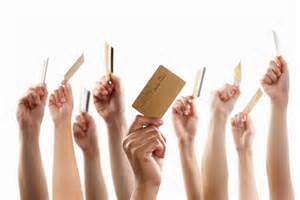 신용카드 광고영상
三井住友銀行 動画「ミドすけ　つくっトクCP」篇 - YouTube
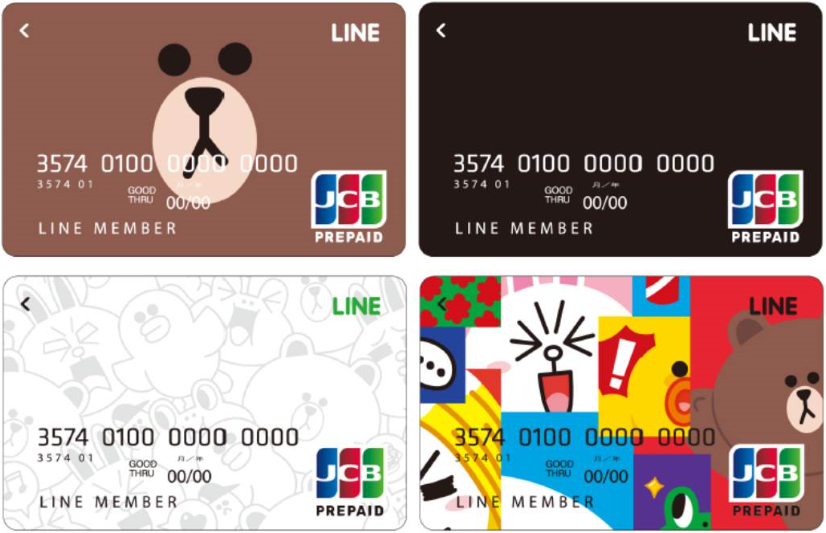 신용카드 관련 업무
신용카드 발급 조건

1.나이 18세 이상

2. 1년 이상 거주

3. 직업이 있어야 함
신용카드 관련 업무
계약조건이
 가장 간단한
 신용카드를 신청
외국인 신용 카드 발급
6개월 정도 사용
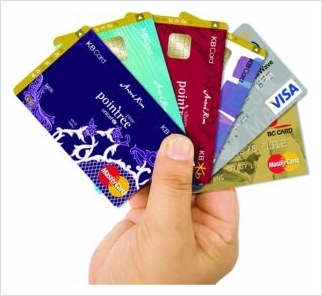 자신에게
 정말 필요한
 신용카드를 신청
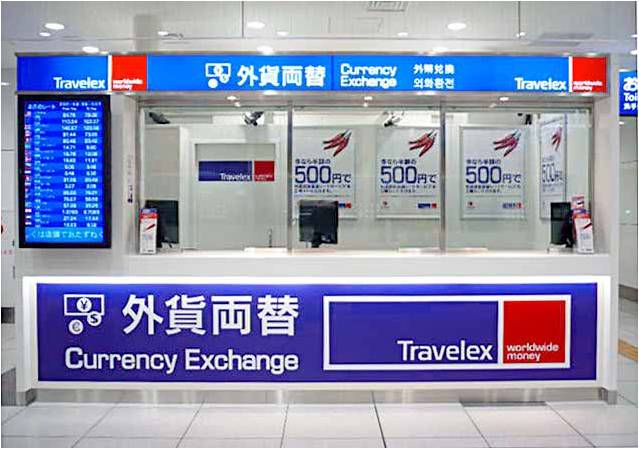 화폐 교환 업무 (환전)
환전 시 본인확인서류

환전 수수료
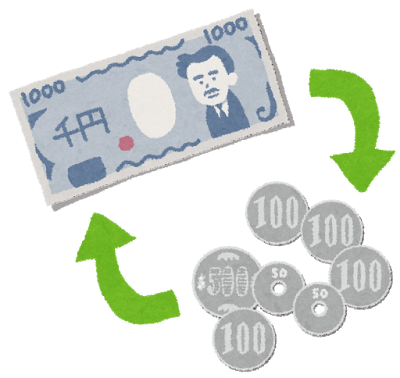 화폐 교환 업무 (환전)
은행 환율 = 매매기준율 + 환전수수료

한국에서는 원, 일본은 엔(円)을 사용
각 나라의 통화의 환율은 시기에 따라 그리고 국제정세와 같은 다른 요인에 의해 변동
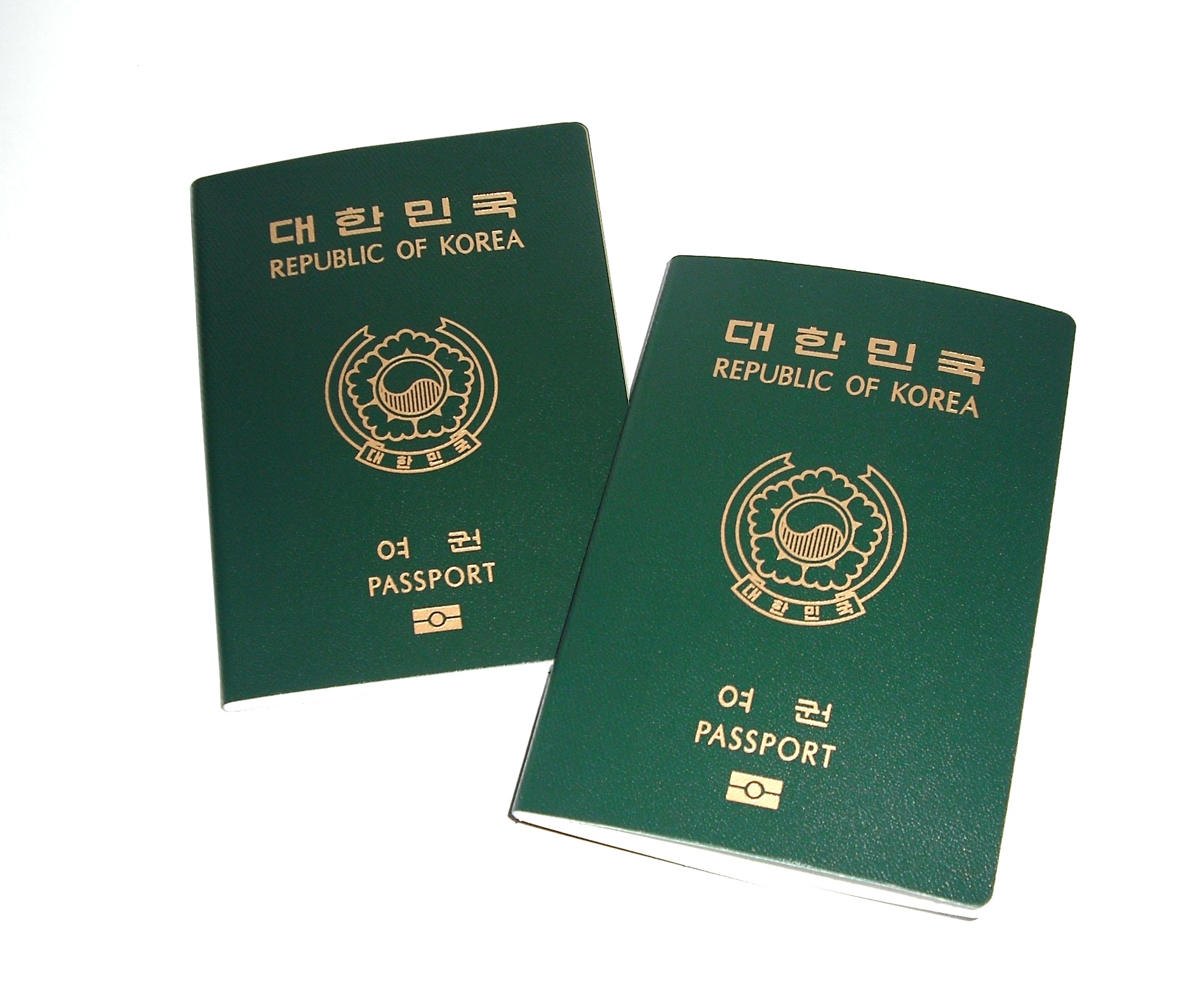 화폐 교환 업무 (환전)
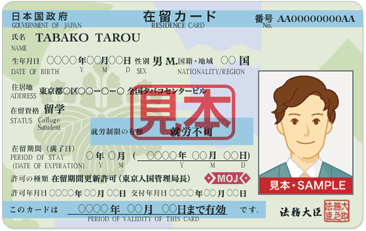 환전 시 본인확인서류


외국인 : 유효기간 내의 여권, 재류카드 ( 혹은 외국인등록증)

일본인 : 유효기간내의 여권, 운전면허증, 보험증 등
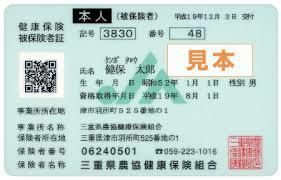 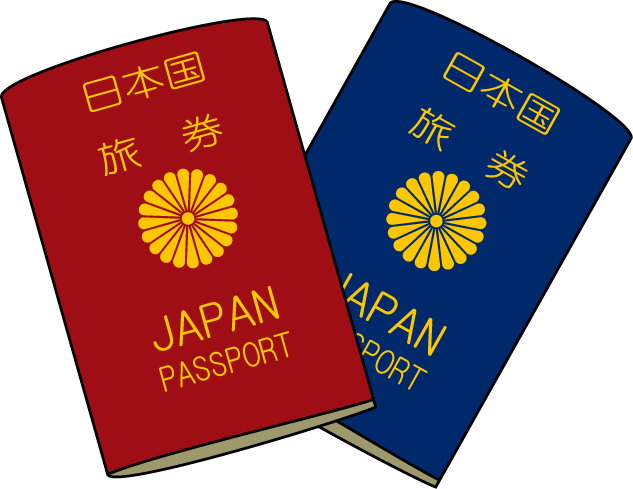 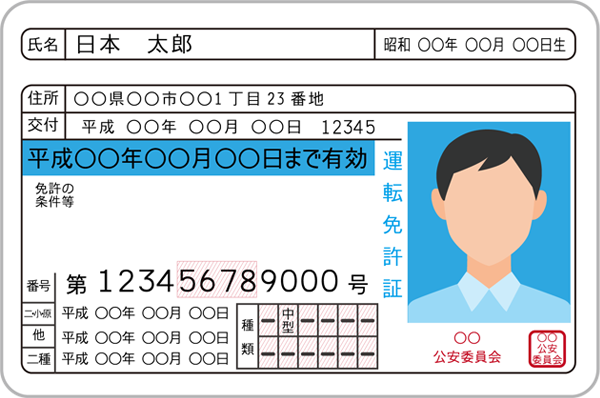 화폐 교환 업무 (환전)
환전 수수료

은행에 따라서 다름.
고객의 조건에 따라서 적용률이 다르기 때문
대략 환전금액의 1.5% 정도 



※환전수수료를 계산하는 방법
매매기준율 - 현찰 팔 때 = 환전수수료
일본 환전기
https://youtu.be/1Q_32q72_D0
경쟁력을 강화하고자 하는 금융 감독정책으로 추진
경영 상담
일본 금융청은 2005년 3월부터「신(新) 릴레이션쉽 뱅킹 실행프로그램」을 추진
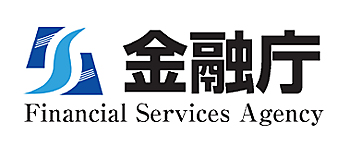 차별화된 서비스 제공수단으로 개발, 적극적인 마케팅수단으로 활용
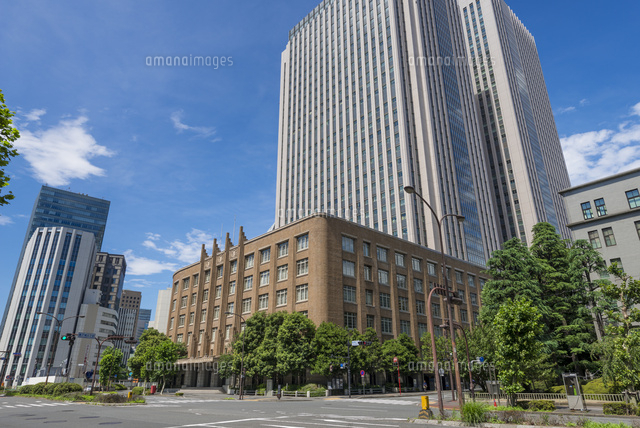 최근에는 경영지원 업무를 강화하고 있는 추세
보관 업무
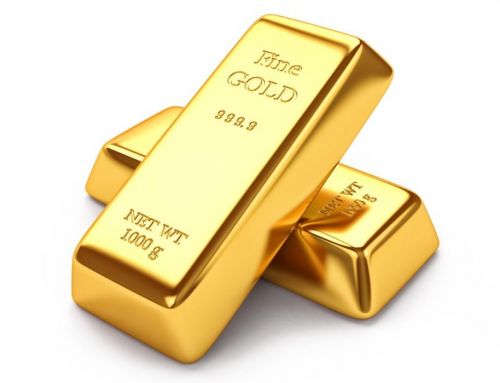 귀금속, 보석, 유가 증권 등을 보관해준다.
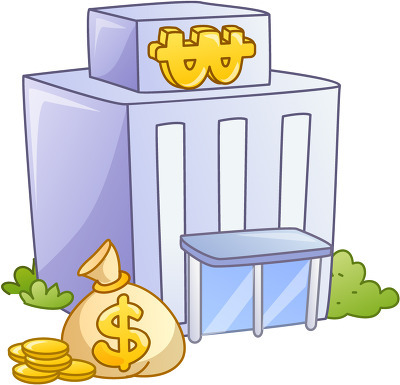 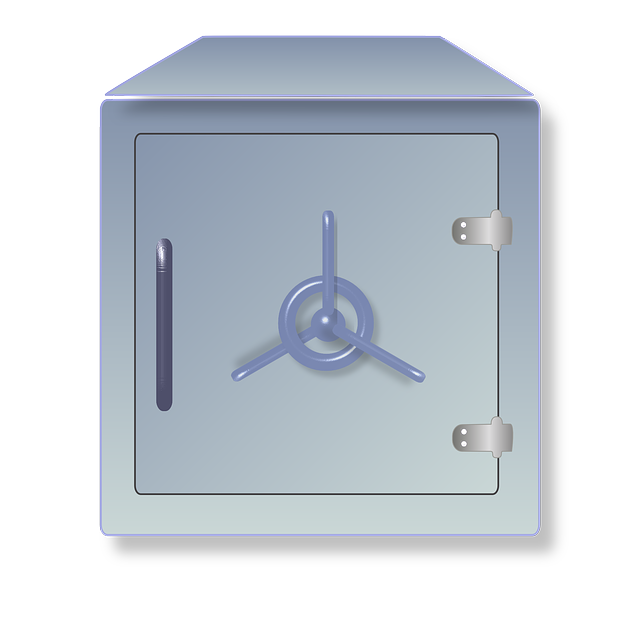